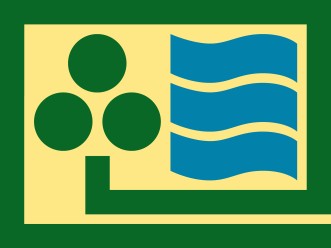 Výzkumný ústav meliorací a ochrany půdy, v.v.i.Oddělení Pozemkové úpravy a využití krajiny 
www.vumop.cz
Příklady dobré praxe při pozemkových úpravách
Ing. Michal Pochop
Humpolec 2015
POLNÍ CESTA V OBCI SKŘÍPOV
1. místo v kategorii
 Zpřístupnění pozemků 
Ročník 2006,Pozemkový úřad Prostějov
Zpevněná polní cesta o délce 1885 m,jednopruhová s výhybnami, asfaltobeton 3,2 m, krajnice 0,4 m. Podél cesty liniová ze­leň a větrolam. Terénními úpravami zemníku vytvořen mokřad, plocha 1,16 ha. Polní cesta zajišťuje zpřístupnění pozemků,  vytváří propojení krajiny včetně propojení se sousední obcí Subířov a vylučuje zemědělskou dopravu z obce. Vytvořením vodní  plochy byl vytvořen hodnotný ekologicko - krajinářský  prvek v zemědělské krajině.
v
POLNÍ CESTY V OBCI LUBNÍK
.,r _...-..-.
.,.	..
..
-	.-  --	-
,
.,
•
 	•
--"'-'< '!'  •
"..,
..,,
1. místo v kategorii Zpřístupnění pozemků  Ročník 2007, Pozemkový úřad Ustí nad Orlicí
Jedná se o rekontrukci dvou páteřních polních cest šířky 3,50 m s krajnicemi o celkové délce 1,425 km a 1,944 km zpevněné  asfaltobetonem, v lesním úseku štěrkové. Návrhem v plánu společných zařízení pozemkových úprav, realizačním projektem  a vlastním provedením stavby dvou polních cest byla zajištěn a přístupnost pro vlastníky a uživatele zemědělských a lesních  pozemků a celého území pro veřejnost. Zdařilou součástí realizovaných cest jsou kamenný brod s dřevěnou lávkou pro pěší na  hranici s k. ú. Tatenice a výdlažba pro převedení soustředěného odtoku povrchových vod přes cestu v lesním úseku. Realizací  stavby bylo pro veřejnost otevřeno dosud obtížně přístupné krajinářsky hodnotné území.
POLNÍ CESTA V OBCI LUDÍKOV
..	. ,
'. ••	I'
1. místo v kategorii Zpřístupnění pozemků  Ročník 2008, Pozemkový úřad Blansko
Stavba je rozdělena na dva objekty: polní cestu a interakční prvek s průlehem.Vozovka je navržena s krytem z penetračního  makadamu, v délce 955 m.Vozovku ohraničují krajnice šířky 0,5 m, příčný sklon je jednostranný 2,5 o/o. Průleh je navržen jako  mělký příkop hloubky 20-30 cm a šířky 5 m. Průleh slouží zejména k odvodu dešťové vody z přilehlého území i z polní ces­  ty. Realizací polní cesty v k. ú. Ludíkov došlo ke zpřístupnění pozemků (polní cesta zajišťuje zpřístupnění na pastviny a ornou  půdu  32 pozemků), k posílení protierozní funkce (průleh odvádí vodu z přilehlých pozemků do dešťové kanalizace), ke snížení potřeby průjezdů zastavěnou částí obce (konstrukce a šířka vozovky umožňuje průjezd i nadměrné zemědělské techniky),
ke zvýšení prostupnosti krajiny (polní cesta (vytváří s ostatními cestami síť polních cest, navazuje na silnici, ostatní polní ces-­  ty), ke zvýšeníekologické stability území (podél polnícesty je navržena doprovodná zeleň).
POLNÍ CESTA V OBCI STARÉ MĚSTO POD LANDŠTEJ NEM
1. místo a cena veřejnosti v kategorii Zpřístupnění pozemků  Ročník 2009, Pozemkový úřad Jindřichův Hradec
Rekonstrukce stávající polní účelové komunikace byla provedena v délce 453 m. Z části se jednalo o povrchovou úpravu  a z části o kompletní výměnu vozovky včetně rekonstrukce mostního objektu. Vybudováno bylo nové odvodnění a terénní  úpravy od napojení na silnici 11/ 152 až po rozhraní katastrů u obce Staré Město pod Landštejnem.Stávající kamenná mostní  konstrukce byla nahrazena novou z flexibilní ocelové konstrukce Multi-Plate. Součástí této rekonstrukce je i překládka sdělo­vacího kabelu a výsadba dřevin.
POLNÍ CESTA V OBCI BUČINA

1. místo v kategorii Zpřístupnění  pozemků
Ročník 2011,
Pozemkový úřad Ústí nad Orlicí
Polní cesta Bučina je rekonstruovanou  cestou v původní trase v území jižně  od zástavby obce Bučina. Hlavní polní  cesta délky 1,360 km je řešená jako jed­  nopruhová   o   šířce  3,50  m  v  koruně.
v
Cást  do  staničení  km  0,900,  navazující
na zástavbu je zpevněná asfaltobetonem,  v další části je potom s ohledem na     lep­ší začlenění do krajiny povrch štěrkový.  Realizace stavby navázala na ukonče­ní komplexních pozemkových úprav a po  dohodě s obcí byla cesta spolu se stav­  bou suchého poldru a interakčního prvku  (výsadba zele ně) vybraná ze souboru na­  vržených společných zařízení k realiza­  ci.  Polní cesta  zpřístupňuje  zemědě lské
pozemky
a komplex lesních pozemku pro vlastníky,  uživatele veřejnosti. Při návrhu a realizaci  bylo řešeno odvodně ní a příčné převedení
vody v údolnici propustjky.
,
Polní cesta spojuje	obec Bučinu se sousední obcí Ujezdec v okrese Svitavy.
POLNÍ CESTY V K. Ú. CHRUDICHROMY
1. místo v kategorii Zpřístupnění pozemků  Ročník 2012, Pozemkový úřad Blansko
Polní cesty v k.ú. Chrudichromy jsou součástí návrhu komplexní pozemkové úpravy v k. ú. Chrudichromy. Zpřístupňují 66 ze­  mědělských pozemků, spojují katastrální území Chrudichromy se sousedním k. ú. Bačov. Navazují na další společná zařízení  realizovaná po komplexních pozemkových úpravách. Konstrukce vozovek je z asfaltobetonu. Dlážděným příkopem podél pol­ní cesty CHN3 a prulehem podél polnícesty CHN7 byly zpomaleny či potlačeny degradační procesy na zemědělské pudě. In­terakční prvek u polní cesty CHN3 slouží navíc k zapojení stavby do krajiny .
PROTIEROZNÍ OPATŘENÍ A ÚSES V OBCI LOVČICE U KYJ OVA
1. místo v kategorii Protierozní opatření  Ročník 2006, Pozemkový úřad Hodonín
Kombinací vodohospodářské stavby jako protierozního a protipovodňového opatření a mokřadního biocentra jako prvku územ­ního systému ekologické stability vzniklo nevelké dílo, které je nenásilně začleněno do okolní krajiny . Tímto je stavba pro do­tčené území přínosem, neboť jsou splněny nejen požadavky pro ochranu území před škodlivými účinky přívalových vod, ale má  pozitivní význam i pro ochranu a uchování řady rostlinných a živočišných druhů, obnovu krajinného rázu a zvýšení retenční  schopnosti krajiny. Dotčené území je součástí přírodního parku Ždánický les.
PROTIEROZNÍ A PROTIPOVODŇOVÁ OPATŘENÍ V OBCI BRODEK U KONICE
1. místo v kategorii Protierozní opatření  Ročník 2007, Pozemkový úřad Prostějov
Celkový záměr svým provedením dosahuje významu ve funkc i územního systému ekologické stability, zajišťuje protierozní  a protipovodňovou funkci s krajinotvorným a ekologickým významem. Veškerá opatření na sebe navazují a tvoří funkční  celek. Revitalizace údolnice spočívají ve výstavbě malé vodní nádrže, rekonstrukci stávající zemní hráze nad parkovištěm  u zdravotního střediska, výstavbě zemních hrázek bez odtoku v údolnic i včetně výsadeb zeleně chrání intravilán obce před       zá­plavami, plní funkci retenční pro zpomalení povrchového odtoku a současně vytváří podmínky pro zasakování povrchových  vod.Výstavbou svodného průlehu s přilehlými interakčními prvky a přístupovými polními cestami došlo k eliminaci důsledku  povodní a vodní eroze.
POLNÍ CESTA S VĚTROLA MEM V OBCI STŘEDN ICE,  LOKALITA,,TURNOVSKÝ''
1. místo\ v kategorii Protierozní opatření  Ročník 2008, Pozemkový úřad Mělník
Návrh společných zařízení vycházel z historických prvků, respektoval požadavky území a zahrnoval i požadavky moderního   způ­sobu obhospodařování zemědělských pozemků. Realizací hlavní polní cesty s výsadbou větrolamu došlo k trvalému rozčlenění  krajiny a tím k omezení větrné eroze, která se především v jarních měsících a v podzimních měsících v lokalitě objevuje a půso­bí škody na vcházejících kulturách, ale i odnos kvalitní ornice. V tomto období bývalo složité projíždět na stávající silnici Ill. třídy,  kdy byla snížená viditelnost zvířenými částmi ornice. Zapojením porostu ve větrolamu bylo dosaženo souladu mezi využitím kva­litních zemědělských pozemků pro zemědělskou produkci a využitím krajiny pro turistiku a cykloturistiku. Polní cesta navazuje na  stávající místní komunikace,větrolam navazuje na stávající prvky územního systému ekologické stability, které jsou v další etapě  realizace plánu společného zařízení navrhovány k rozšíření.
REALIZACE SPOLEČNÝCH ZAŘÍZENÍ V OBCI TIŠTÍN
-
1. místo v kategorii Vodohospodářská opatření  Ročník 2006,                   Pozemkový úřad Prostějov
Vodní nádrž - zemní hráz (výška 2,8 m, délka 120 m), plocha 4,4 ha,objem 25 000 m3. LBC 1 - 1,25 ha kolem nádrže.    Hlav­ní polní cesta - délka 531 m, šířka 3,5 m. Podél cesty interakční prvek. Vedlejší polní cesty. Realizací vzniká významný krajin­ný celek s ekologicky kvalitní nádrží, vytváří se hodnotná mokřadní lokalita s retenční schopností zadržet přívalové vody. Re­alizované objízdné komunikace umožňují zpřístupnění pozemků a průchodnost krajiny. Vybudovaným lokálním biocentrem,  biokoridorem a interakčními prvky došlo ke vzniku ekologicky stabilní plochy a k výrazné změně podmínek pro rostlinná a ži­voč išná společenstva.
RETENČNÍ NÁDR Ž A SUCHÝ POLDR LUBNÍK
1. místo v kategoriiVodohospodářská opatření
,-
Ročník 2007, Pozemkový úřad Ustí nad Orlicí
Návrh byl řešen jak o soustava stavebních objektu ,z nichž hlavní jsou suchý poldr v horní části povodí a retenční nádrž v   zá­věru údolnice před vyústěním do zastavěné části obce Lubník. Obě hráze mužou pojmout 35 000 tis. m3. K zachycení vody  a jejímu svedení do suchého poldru případně retenční nádrže bylo využito soustavy stávajících a nově navržených příkopů  u polních cest a koryt příkopu vybudovaných při plošné melioraci území v 60. letech. Retenční nádrž v závěru údolnice je  řešena s trvalou vodní plochou přecházející v litorál a je součástí soustavy realizovaného biocentra a navazujících biokori­doru. Navržené a realizované řešení se při velkých srážkách již několikrát osvědčilo. Provedené vodohos podářské opatření  spolu s realizovanou stavbou dvou polních cest a založením zmíněného biocentra a biokoridoru představují ukázkovou uce­lenou realizaci společných zařízení.
REALIZACE VODOHOSPODÁŘSKÝCH ZAŘÍZEN Í V OBCI VRCHOSLAVICE
1. místo v kategoriiVodohospodářská opatření  Ročník 2008, Pozemkový úřad Prostějov
I když realizované opatření plní funkce sloužící ke zpřístupnění pozemku, ochraně půdního fondu, k ochraně a tvorbě životního  prostředí, prioritní je jejich vodohospodářská funkce sloužící k ochraně obce před záplavami, k neškodnému uvedení    povrcho­vých vod. Vybudováním zpevněných polních cest došlo k odklonění zemědělské dopravy mimo zastavěné území obce. Došlo  ke z lepšení přístupnosti zemědělských pozemků, zpřístupnění krajiny. Výsadba zeleně přispívá ke zvýšení ekologické stability  a tvorbě krajiny v západní a jihozápadní části k. ú. Vrchoslavice. Došlo ke zvýšení protierozní ochrany,zlepšení vláhových po­měrů okolních pozemku, zvýšení retenční schopnosti pozemku a snížení odtoku vody z dešťovýc h srážek a z tání sněhu.
PROTIEROZNÍ OPATŘENÍ V OBCI BOJ IŠTĚ U TRUTNOVA
1. místo v kategorii Protierozní a vodohospodářská opatření  Ročník 2009, Pozemkový úřad Trutnov
Stavba v k. ú. Bojiště u Trutnova se nachází v členitém svažitém území nad intravilánem obce. Je rozdělena na protierozní   pří­kop s ozeleněním, protierozní otevřený příkop s ozeleněním, ochrannou hrázku s ozeleněním a protierozní zatravněnou mez  s ozeleněním. Ochranná nádrž zadržuje vodu v krajině a zlepšuje ekologické poměry v území. Slouží také jako usazovací nádrž  sedimentů z okolních polí. Příkopy, meze a zatravněný pás rozdělují svah a snižují erozní účinek povrchové vody. Výsadba ze­leně zvýšila ekologickou stabilitu krajiny a doplňuje zeleň vysázenou podél polních cest. Realizace díla neškodně usměrňuje  a odvádívodu z polí, která původně ohrožovala  zástavbu a zhoršovala erozi půdy z přilehlých pozemků.
VODNÍ NÁDRŽ ZÁPOVĚĎ V OBCÍCH ŠARDICE A	STAVĚŠI CE
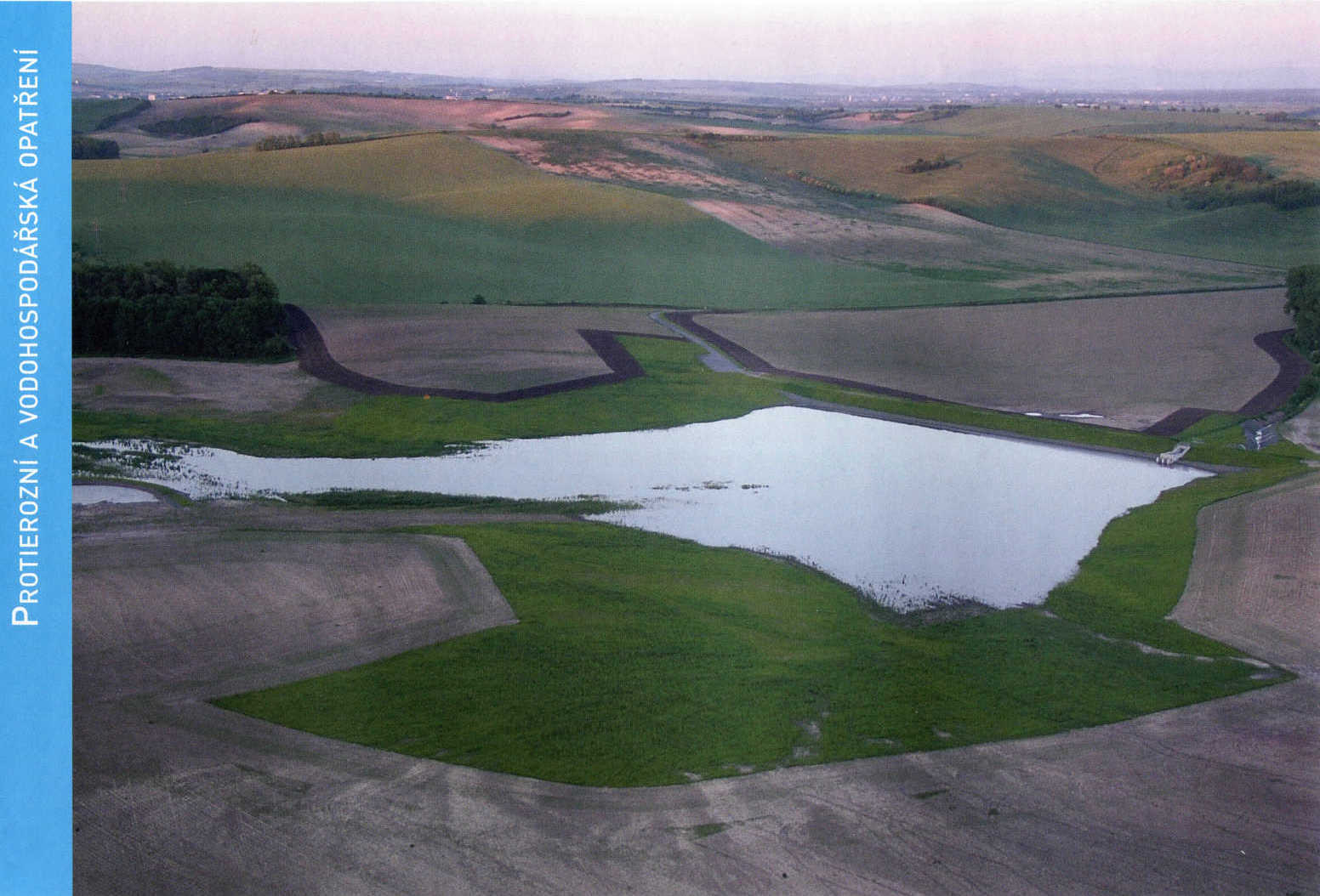 1. místo a cena veřejnosti v kategorii Protierozní a vodohospodářská opatření  Ročník 2011, Pozemkový úřad Hodonín

v	v
Vodní nádrž na Sardickém potoce v trati Zápověd' na hranici katastrálních území Sardic a Stavěšic by la vybudována jako jedno
v
z  prioritních opatření k posílení protipovodňové a protierozní ochrany obce Sardice, v souladu se schválenými  plány      společných zařízení. Realizací tohoto vodního díla došlo k výraznému snížení kulminačních průtoků v povodí pod nádrží. Doprovodná revitalizační opatření v blízkosti vodní nádrže, a to včetně mokřadního biocentra, se podílejí na obnově a optimalizaci funkč­nosti územního systému ekologické stability a rovněž zvyšují estetickou hodnotu intenzivně zemědělsky obhospodařované  krajiny.
RETENČNÍ NÁDRŽ V K. Ú. NĚMČICE
1. místo v kategorii Protierozní a vodohospodářská opatření a Cena ministra zemědělství  Ročník 2012, Pozemkový úřad Blansko
Hlavním cílem stavby nádrže v katastrálním území Němčice je ochrana území pod nádrží, především městyse Sloup,před niči­  vými následky povodní vyvolaných přívalovými srážkami . Stavba výrazně zvýšila retenčníschopnost intenzivně zemědělsky ob­  hospodařovaného území. Společně s dokončeným ozeleněním bude tvořit lokální biocentrum a významný krajinotvorný prvek  a značně přispěje ke zvýšení ekologické stability celé oblasti. Stavba byla vybudovaná v souladu se schváleným plánem společ­  ných zařízení,do kterého byla zařazena na základě studie protipovodňové a protierozní ochrany území zpracované po povod­  ních v roce 2003 Výzkumným ústavem meliorací a ochrany půdy Praha.
REGIONÁLNÍ ÚSES V OBCI ČEHOVICE
1. místo v kategorii Opatření k ochraně a tvorbě krajinného prostředí  Ročník 2006, Pozemkový úřad Prostějov
v
Regionální územní systém ekologické stability v obci Cehovice	na výměře	21,22 ha, z toho tvoří 6 ha vodní plocha a mok-
. Průleh - délka 996	m, šířka 12-27 m. Ne­
zpevněné polní cesty. Využitím předmětné plochy (zemědělsky	nemožně využitelné) na biocentrum regionálního významu se  zahrnutím určitých funkcí (dopravní, ekologické, protierozní,vodohospodářské )je optimálním řešením v jinak velmi intenziv­
ně využívané krajině.
řadní společenstva. Vodní nádrž, mokřad	- plocha 1,35 ha, objem	17 000	m3
VÝSTAVBA VODNÍCH NÁDRŽÍ A PRVKŮ ÚSES V OBCI SKŘÍPOV
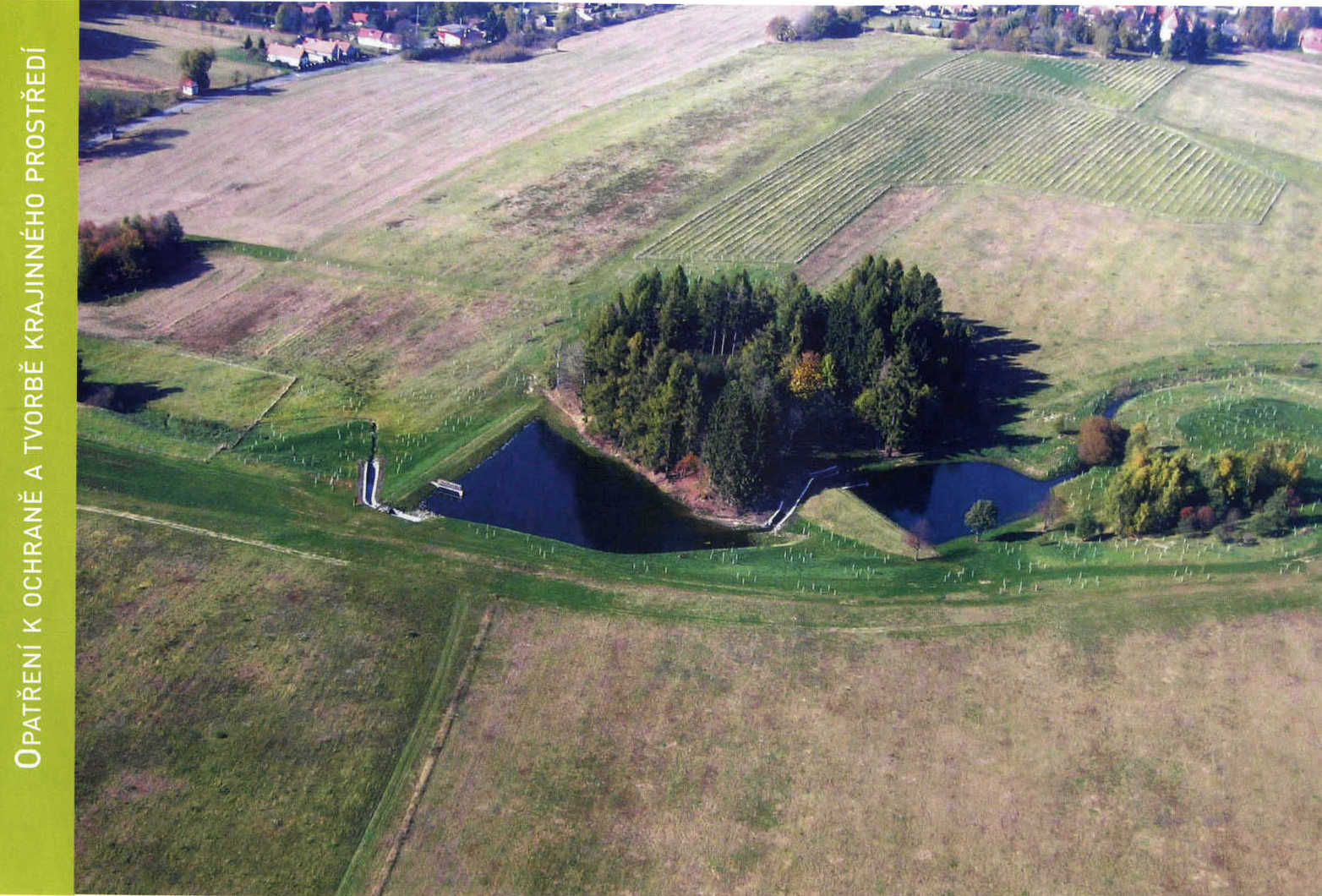 1. místo v kategorii Opatření k ochraně a tvorbě krajinného prostředí  Ročník 2007, Pozemkový úřad Prostějov
Celkový záměr svým provedením dosáhne významu ve funkci územního systému ekologické stability, zajišťuje protierozní  a protipovodňovou funkci s krajinotvorným a ekologickým významem. Veškerá opatření na sebe navazují a tvoří funkční celek  ohraničený intravilánem, státními silnicemi a lesním komplexem. Byla významně ovlivněna retence a akumulace vody v    kraji­ně a časem zde vznikne území s mimořádnou kvalitou ekologických aspektu.Je zde vytvořené velmi stabilní území, protože bi­ocentra a obecně územní systém ekologické stability s vodní plochou patří k ekologicky nejstabilnějším. Výstavba vodních ná­drží je nejen přínosem pro životní prostředí, ale došlo také k zlepšení vodohospodářské bilance v dotčeném území.
PRVKY ÚSES - LOKÁLNÍ BIOCENTRUM MOČIDLA V OBCI MOŘICE
1. místo v kategorii Opatření k ochraně a tvorbě krajinného prostředí  Ročník 2008, Pozemkový úřad  Prostějov
Lokální biocentrum s výměrou 3,0017 ha tvoří mokřad, malý a velký val,osazení palisád a lavic,provedena byla modelace terénu. Pro  výsadbu stromu byly připraveny jamky, použité školkařské prostokořenné výpěstky do výšky vysokokmene byly uvázány mezi kůly, po­užity byly obaly protiokusu (plast,pletivo) imulčování. Keře byly sázeny do připravených jamek a zakryty vrstvou mulče.Celá plochaje  ohraničena oplocenkou. Prvekje vymezen mezi odlehčovacím kanálem a původním Mořickým potokem a plní funkci biocentra repre­zentujícího biotu nivy s plochami luk,lesa a mokřadu. Plní též funkci veřejné přístupné zeleně jako naučná plocha a refugium původní  a lidmi záměrně rozšiřované bioty.Výsledkem realizace tohoto opatřeníje obnova krajinného rázu a zachování produkčního potenci­álu území v souladu s podmínkami ochrany přírody.Výsadbami byla zvýšena ekologická stabilita území a zároveň zlepšeny podmínky  ochrany zemědělsky využívané pudy protivodní a větrné erozi a zajištěna ochrana vod. Je dána možnost  spoluužívání biocentra i lidmi.
CESTY A ÚSES V OBCI SKŘÍPOV
1. místo v kategorii Opatření k ochraně a tvorbě životního prostředí a Cena ministra zemědělství  Ročník 2009, Pozemkový úřad Prostějov
Realizovaný soubor opatření výrazným způsobem zvyšuje užitnou hodnotu dotčeného území hned z několika hledisek.  Revitali­zace toku a melioračních odpadů společně se zatravněním a okolní výsadbou dřevin pozitivně ovlivňují odtokové poměry z lo­kality. Zvyšuje se retenční schopnost území, zamezuje se erozi zemědělské půdy, výrazně se zpomaluje odtok povrchové vody  a zvyšuje se tak i ochrana obce před srážkovými vodami, či při jarním tání sněhu. Hlavní polní cestu uvítají vyznavači cyklotu­ristiky, turistiky či in-line bruslení, neboť její realizací se zlepšila a zkvalitnila průchodnost atraktivní části tohoto území. Cel­kový dojem umocňují i vysazené biocentra či biokoridory, které za několik málo let dotvoří celkový pohled na samotné reali­zované dílo.
INTERAKČNÍ PRVEK V OBCI SOVENICE
1. místo v kategorii Opatření k ochraně  a tvorbě životního prostředí
a Cena ministra zemědělství
Ročník 2011,
Pozemkový úřad Nymburk
Jedná se o významný krajinný segment s         pozů­statky těžby hlíny, který je začleněn do územní­ho systému ekologické stability a do plánu spo­lečných zařízení. Celková plocha tohoto interakč­ního prvku představuje výměru 3,36 ha. Na ploše  1,36 ha je založena nová výsadba. Terenní úpra­vy, průleh se zemním valem usměrňují odtok po­  vrchové vody z této plochy do prostoru hliníku,  kde se tato vláha zadržuje v řadě tůněk a jezírek.  Na zbývající ploše proběhla revitalizace a dosadba  stávajících porostů. Realizovaný interakční prvek  zvyšuje druhovou a stanovištní pestrost v inten­zivně využívané zemědělské krajině.
BIOCENTRUM 2BC2
•
1. místo a cena veřejnosti v kategorii Opatření k ochraně a tvorbě životního prostředí  Ročník 2012, Pozemkový úřad Nymburk
Lokální biocentrum 2BC2 v k. ú. Netřebice je příkladem opatření komplexních pozemkových úprav vzniklých ve veřejném    zá­jmu pro ochranu přírody a krajiny. Biocentrum umožňuje rozvoj společenstev blízkých původnímu přirozenému stavu krajiny .  Cílem je zvýšení udržení pestrosti rostlinných a živočišných společenstev v intenzivně obdělávané zemědělské krajině v okolí  Netřebic. Toto biocentrum tvoří spolu s navazujícími břehovými porosty podél vodotečí a dalšími navrženými biocentry pod­mínky pro druhovou pestrost, život a migraci organismů v krajině.
Soutěž „Společné zařízení roku“
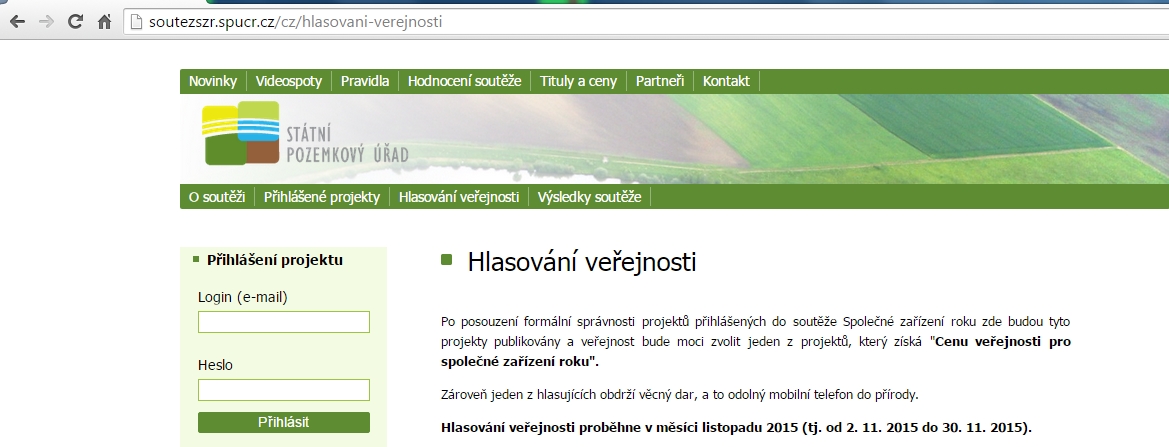 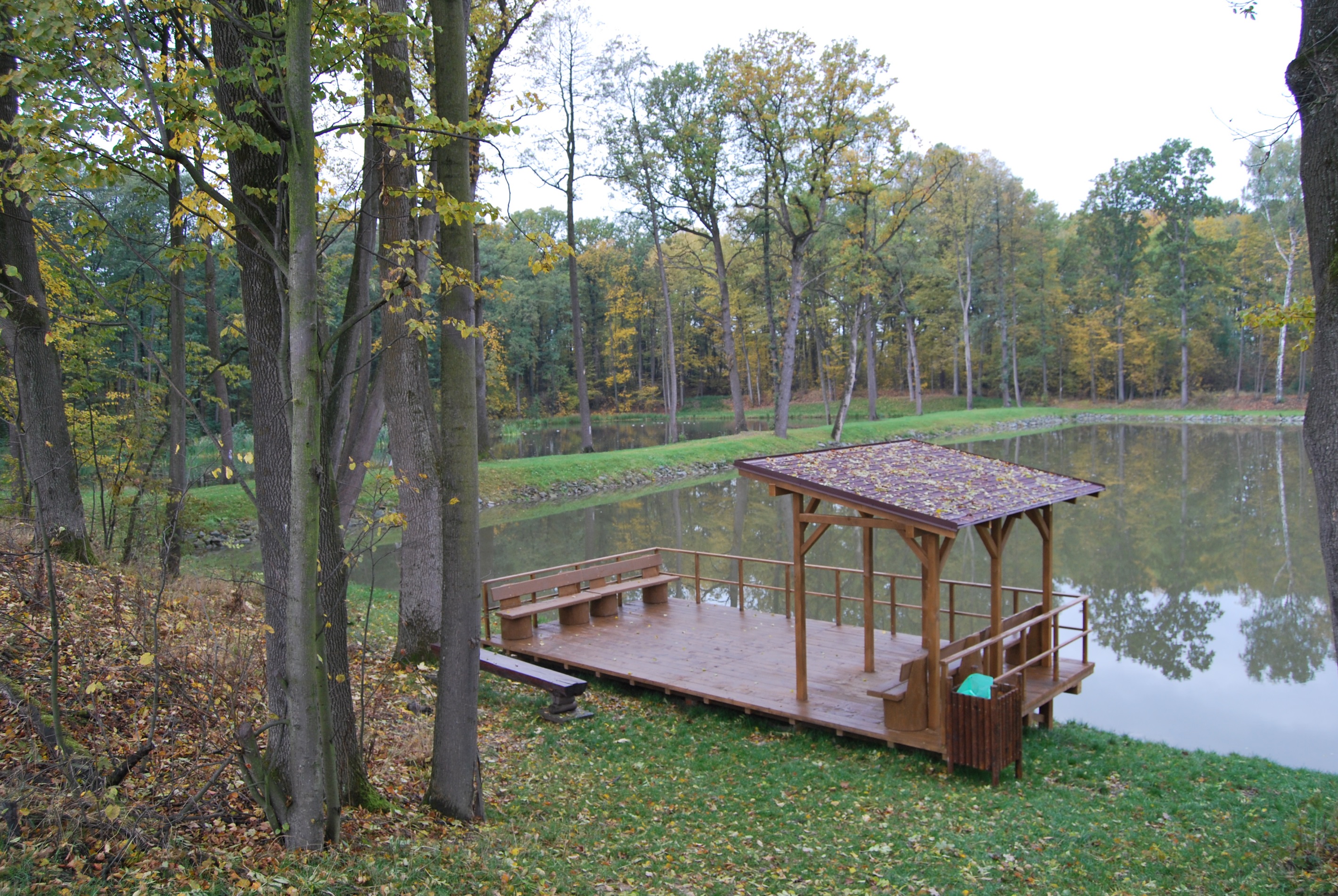 Děkuji za pozornost
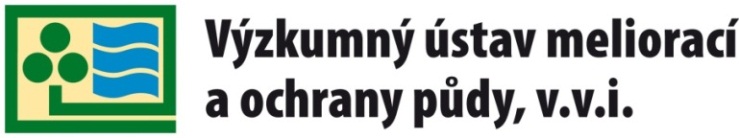 Ing. Michal Pochop